Школьная библиотека
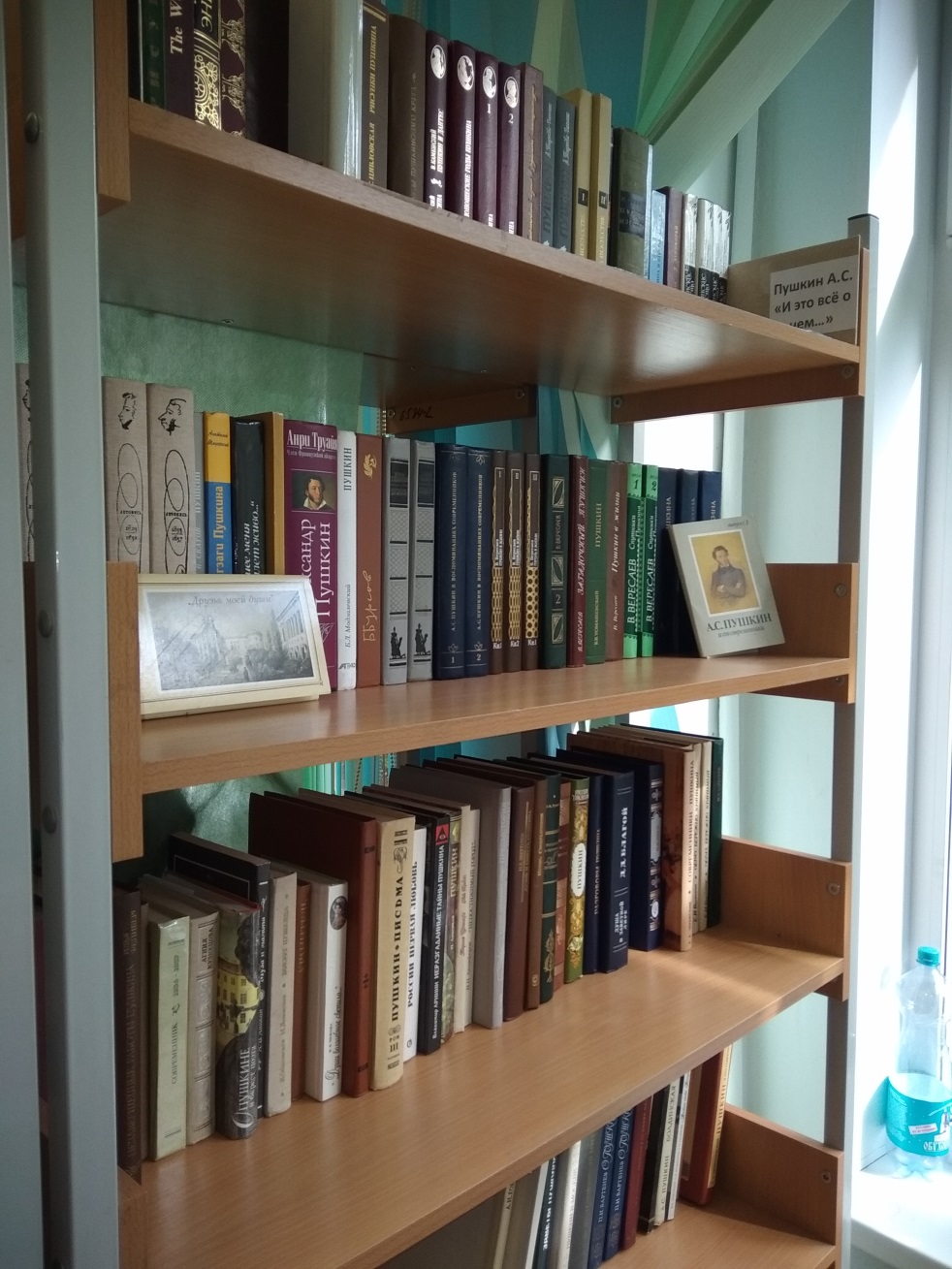 Дорогие читатели!	После долгого перерыва школьная библиотека открыла свои двери для вас!                           Библиотека – это культурный центр, в котором постоянно бывают дети: за книгой, за рекомендацией, для участия в мероприятии,  подготовки домашнего задания.  У каждого читателя своя тропинка, ведущая в библиотеку.                                                                                     Итак, слово о библиотеке…
Наша библиотека- это уютное помещение на первом этаже , где  расположились абонемент, книгохранилище, зоны для работы  и отдыха.
Книжный фонд  насчитывает  примерно 24 000 экземпляров.               14500 из них учебники, остальная часть –  художественная, справочная, научно-познавательная, детская, литература по Уралу, по искусству и спорту.
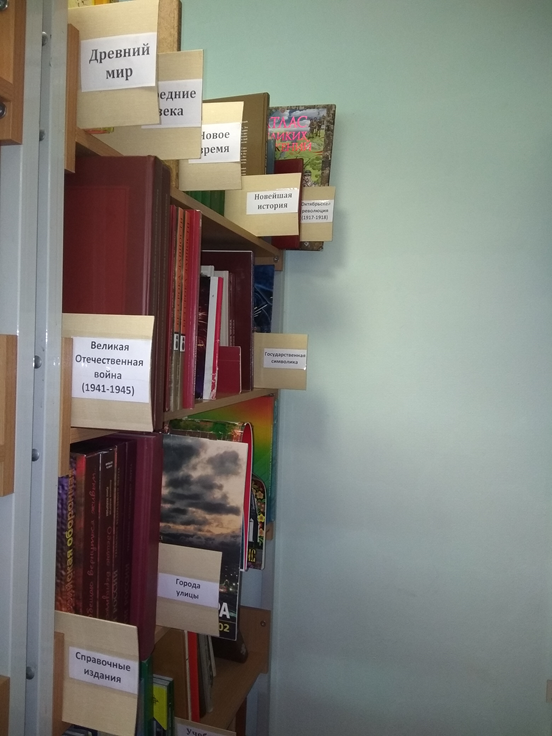 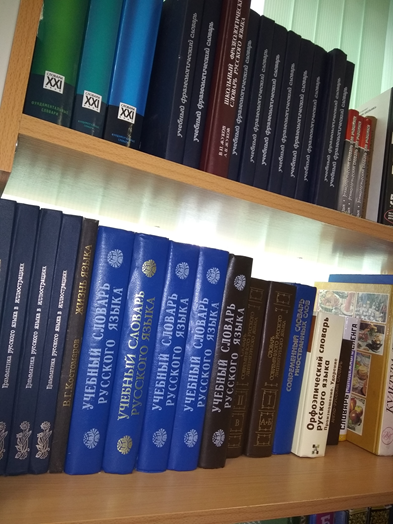 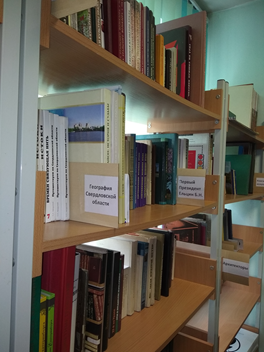 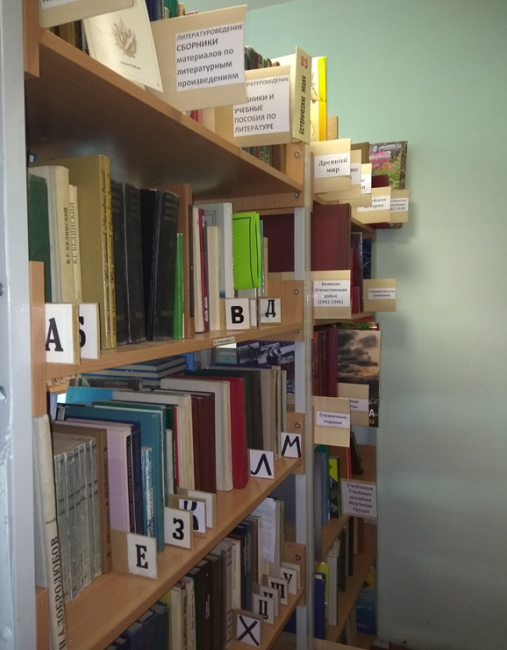 Конкурсы и викторины, громкие чтения и литературные марафоны, уроки, литературные квесты и круглые столы, выставки, просмотры и анонсы новых книг, рекламные мероприятия к фестивалю-конкурсу «Суперчитатель».                           И все это – в библиотеке…
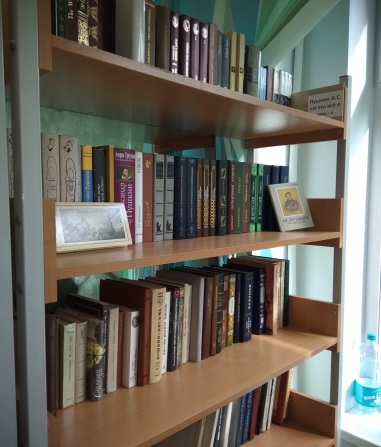 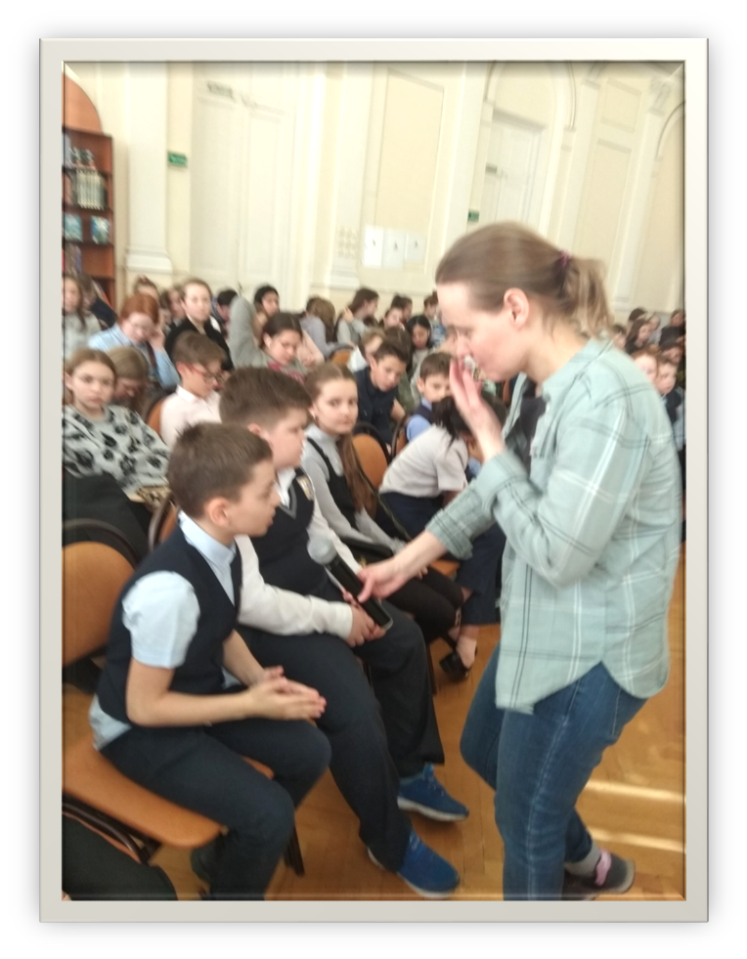 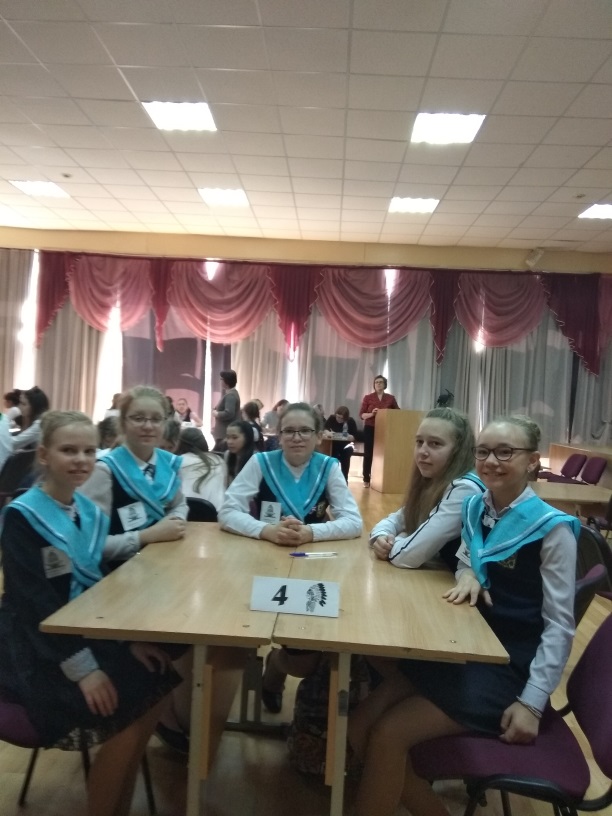 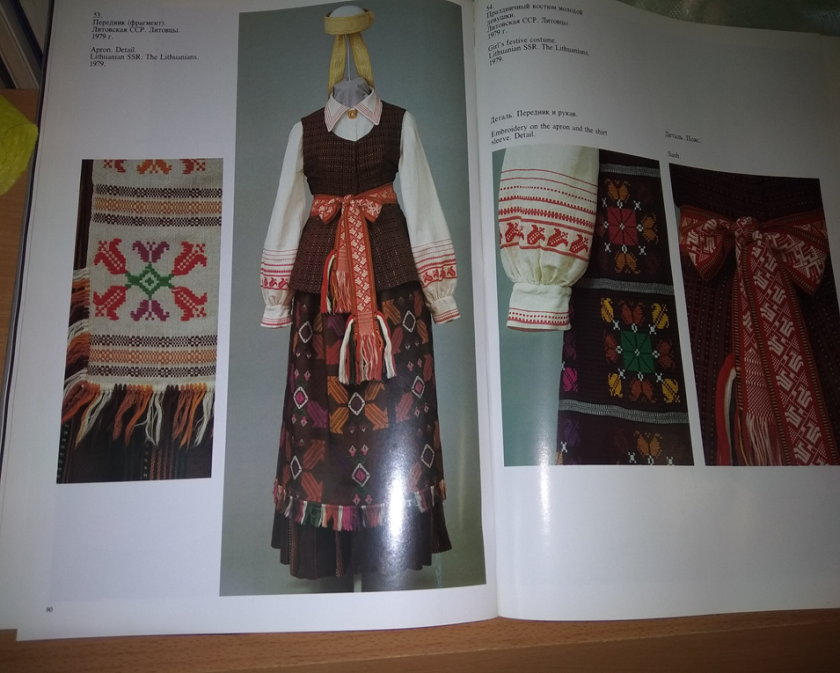 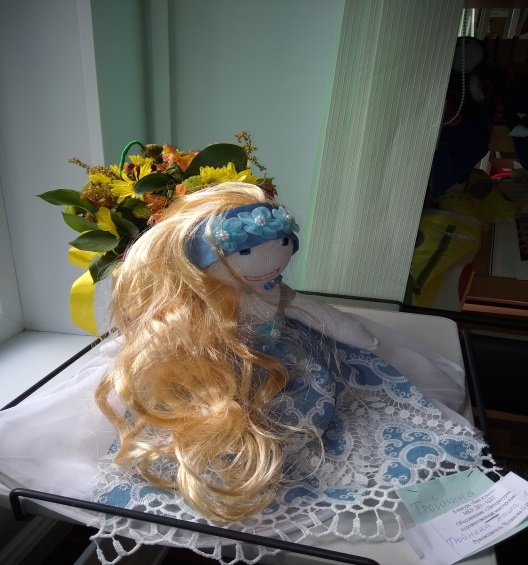 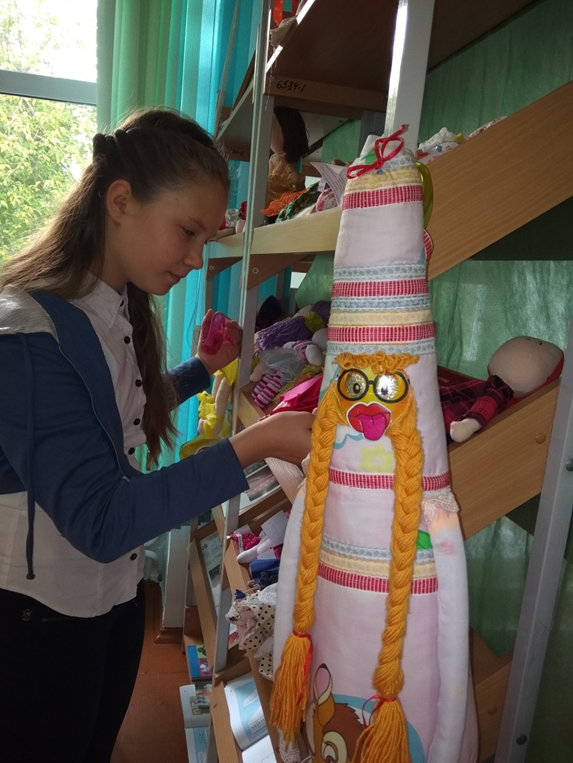 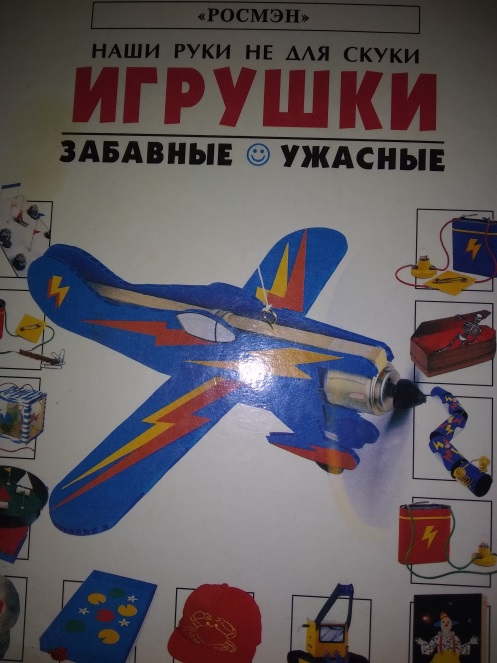 14 сентября открылась интересная ВЫСТАВКА творческих работ учащихся вторых классов                             «И ОЖИВАЮТ КУКЛЫ…» Приглашаю  своих читателей на выставку и в библиотеку.                         Добро пожаловать!
ЧАСЫ РАБОТЫ
Понедельник  8.00 – 16.00
Вторник  8.00 – 16.00
Среда  8.00 – 16.00
Четверг – методический день
Пятница –  8.00 – 16.00
Суббота –  выходной день
Воскресенье – выходной день

Ваш библиотекарь Тамара Анатольевна